Retired Faculty & Staff 
UTHSC Email Account
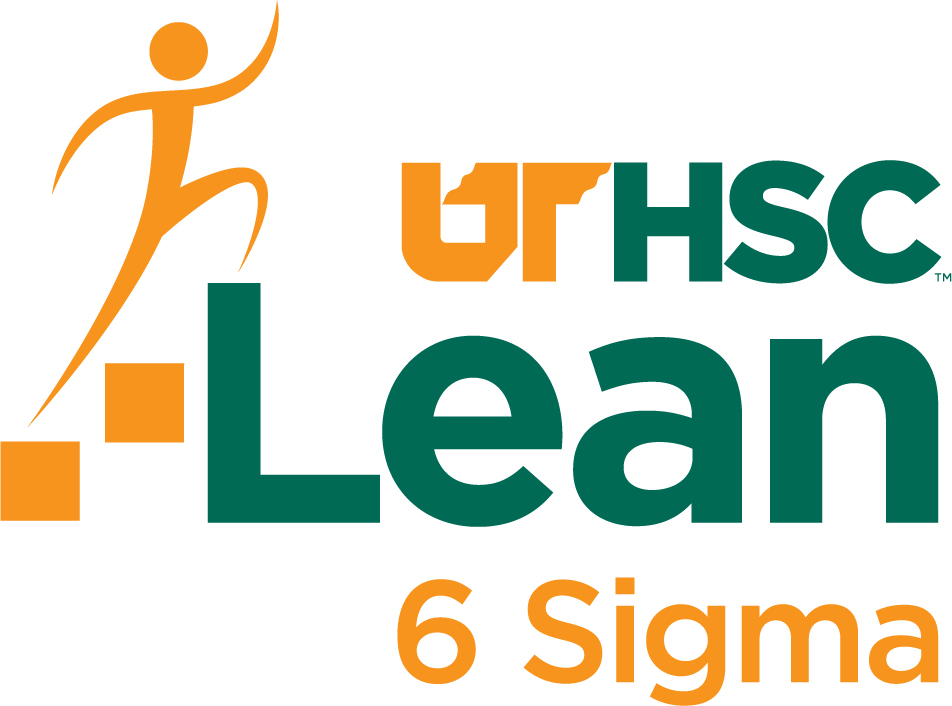 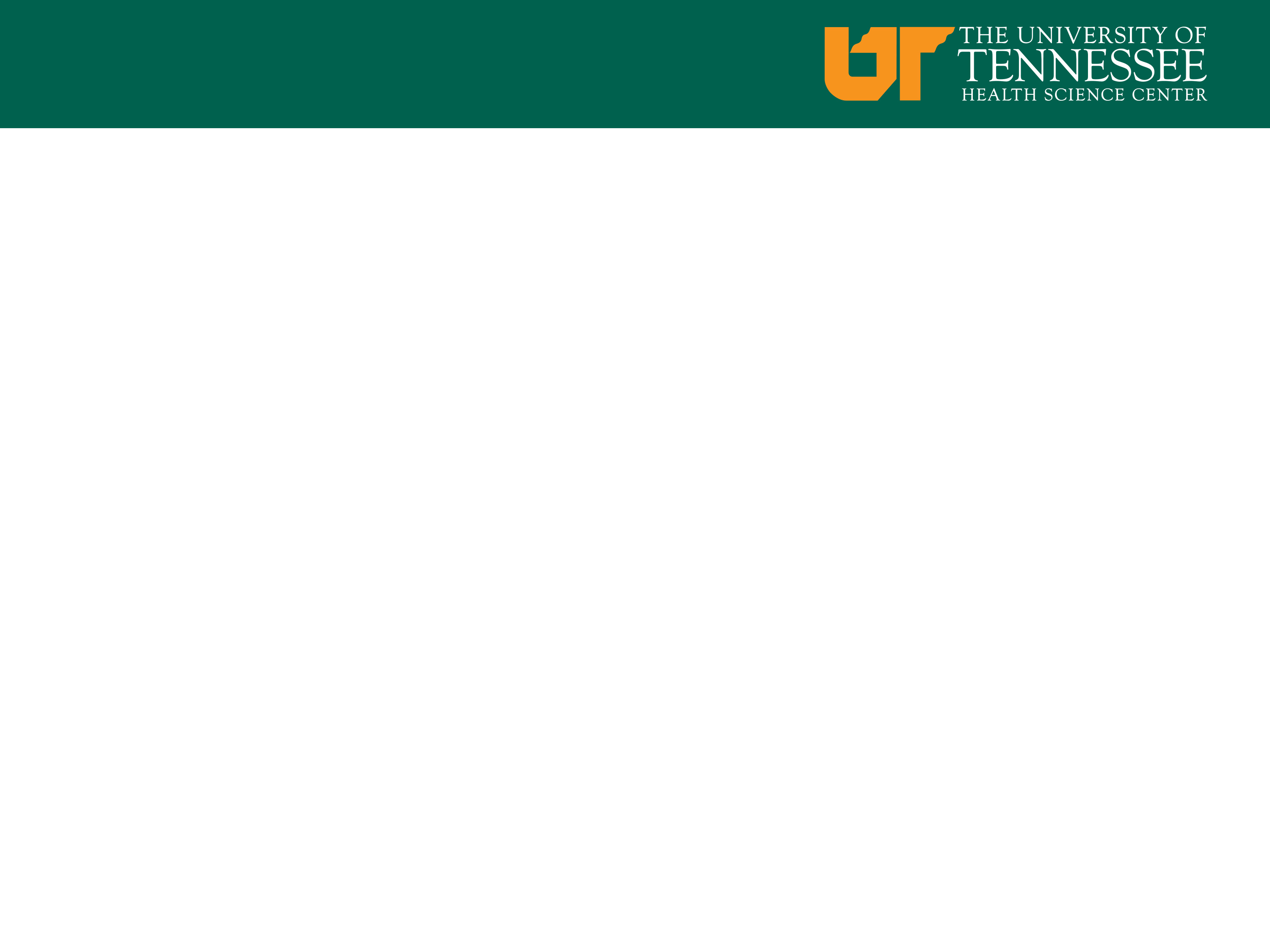 Retiree Email
Upcoming Email Access Change for Retirees 


On August 19, 2019, we notified our current retired faculty and staff that the option to retain a UTHSC email account will be rescinded in 90 days (November 19, 2019).  

This action decreases the security risk and financial implications associated with active NetID accounts for retired faculty and staff.
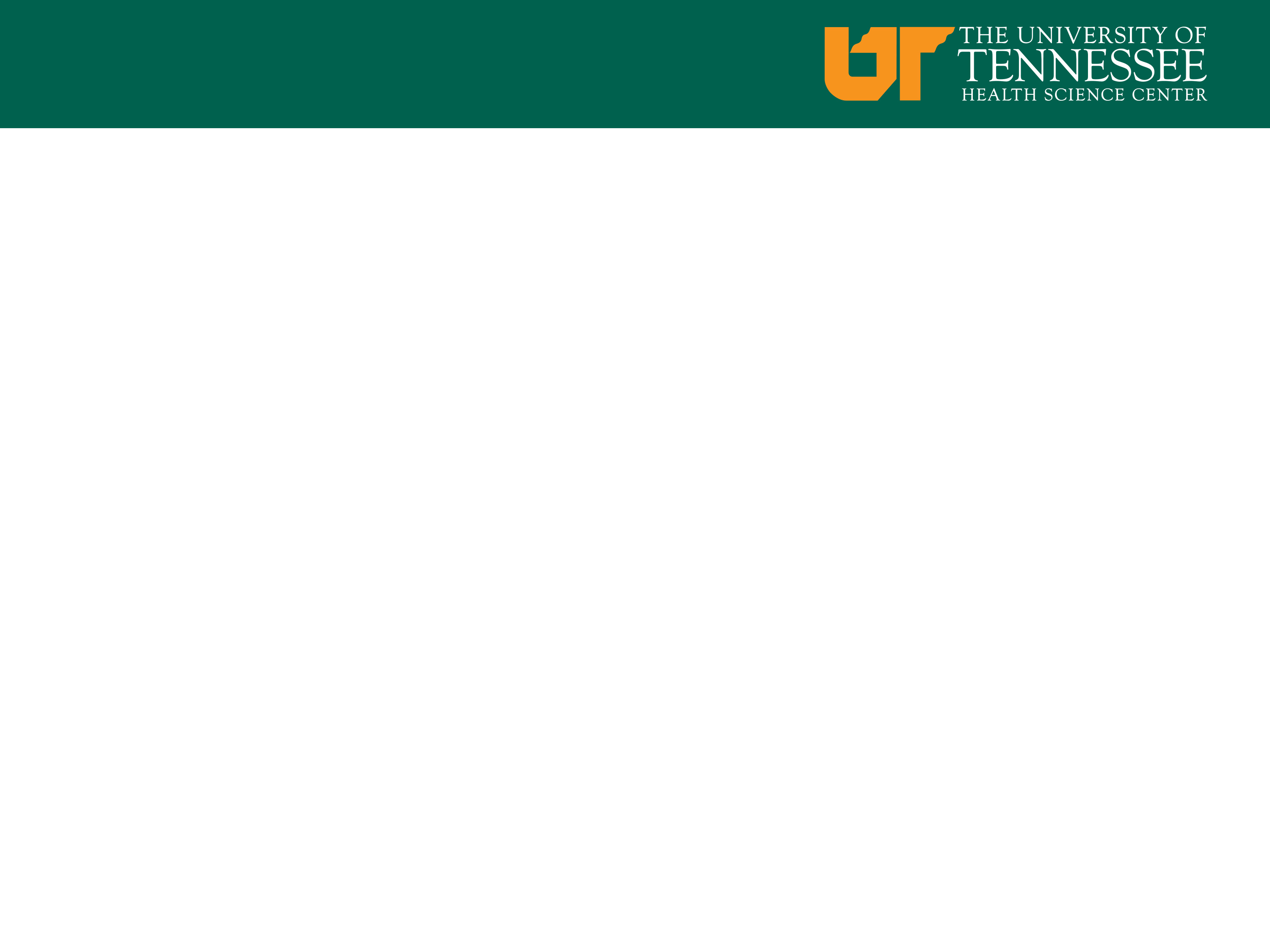 Retiree Email
Retired Faculty and Staff 

Retirees who have returned in a part-time capacity will be unaffected by this change. 

 Retired faculty and staff will have information on how to set up a personal email account and how to transfer emails to the new account.

This upcoming change will be communicated through emails, listservs, Daily Digest and UTHSC websites. 

Please inform your departmental leadership of this change.
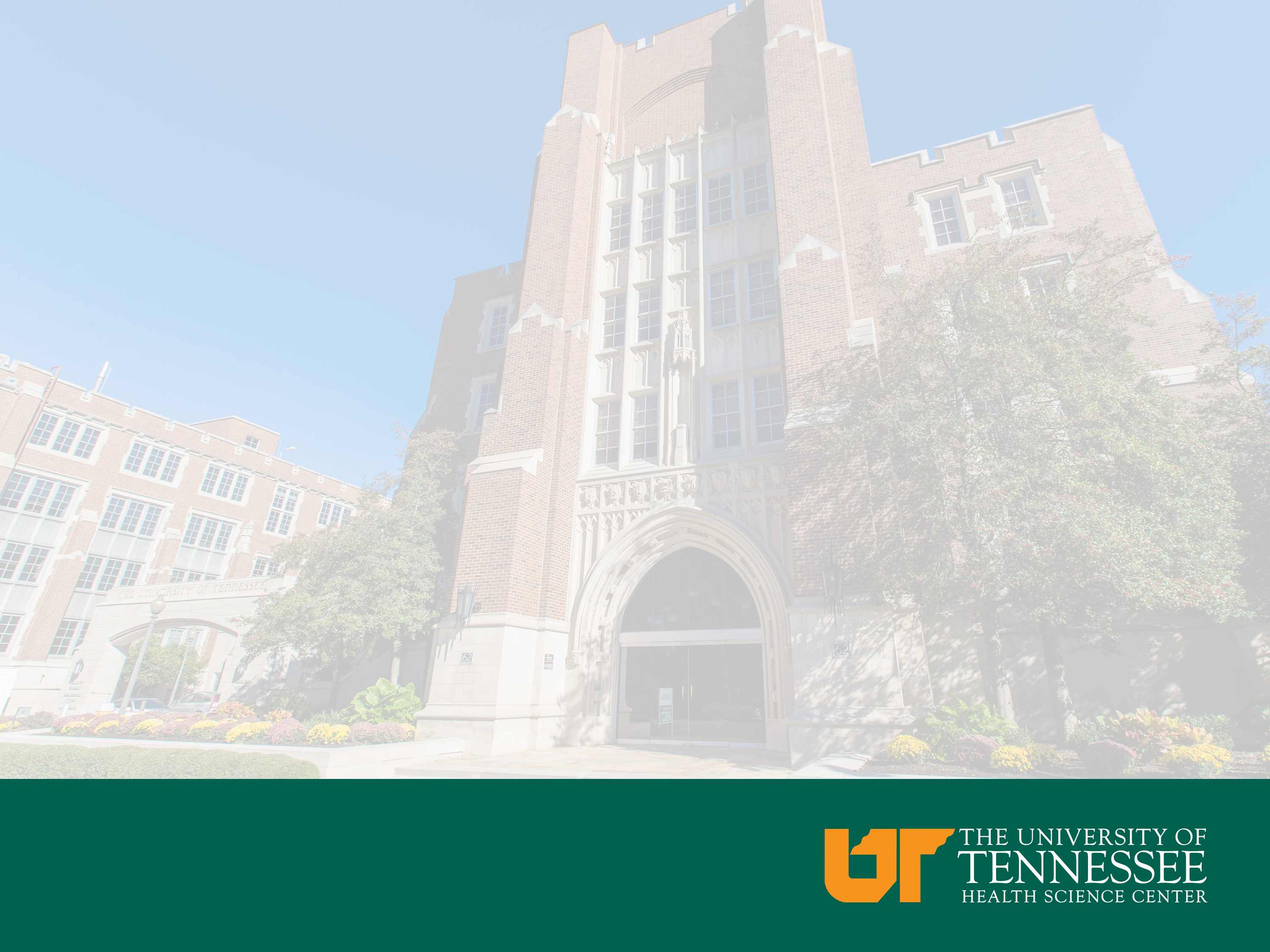 Sponsorship

Departments have the option to sponsor retirees who provide post-retirement functions for the university. 

Visit the How to Sponsor a NetID webpage through the UTHSC Helpdesk website. 

For more information on the benefits of sponsoring a NetID, visit  NetID Account Creation and Management section of the IT Service Catalog
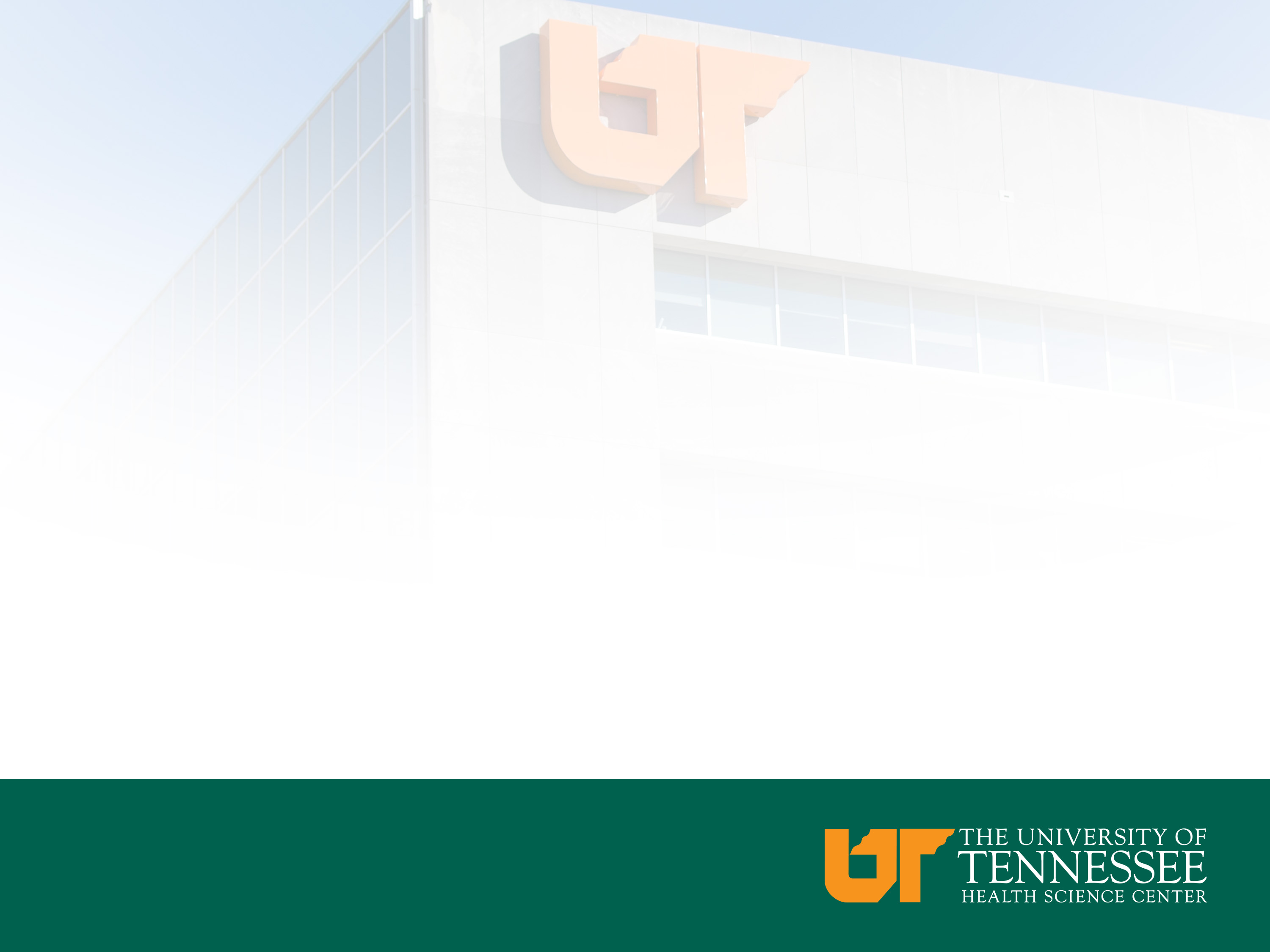 Questions?



If you have any additional questions, please contact Human Resources at 901.448.5600, Human Resources Benefits at 901.448.5601, or hr@uthsc.edu. ​
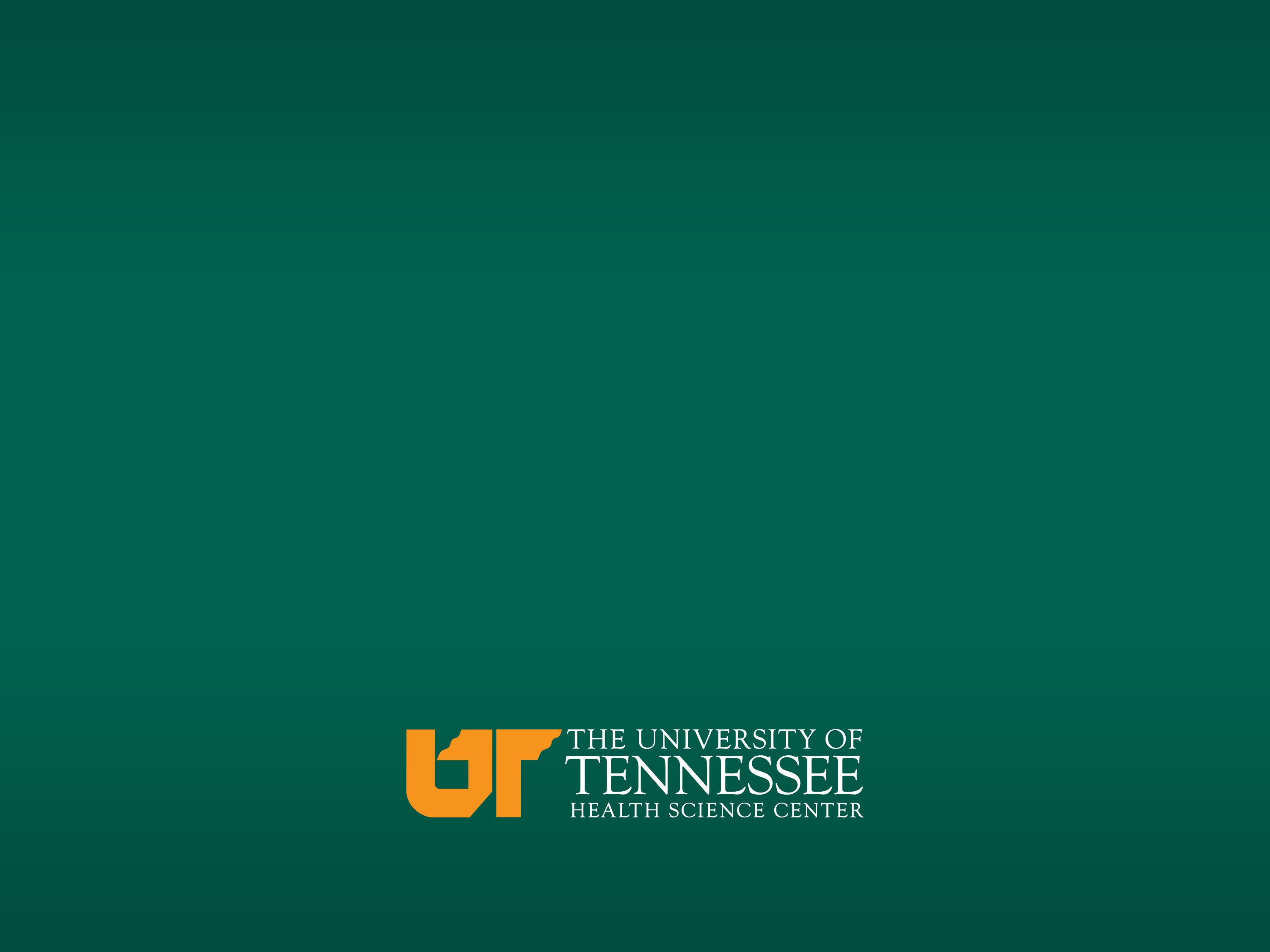 Thank You